Intermittently Powered Devices
HarvOS and DINO

Eamon Collins
HarvOS
What do you think about the consistent planning for the worst case?
Using greatest memory allocation to calculate ECKPmax , then placing triggers at lowest local memory allocation 
Considering max power draw of MCU for CMCUmax
Placing triggers at Cuse/2
Assuming no energy harvested during program execution
Use most energy consuming path for Enext
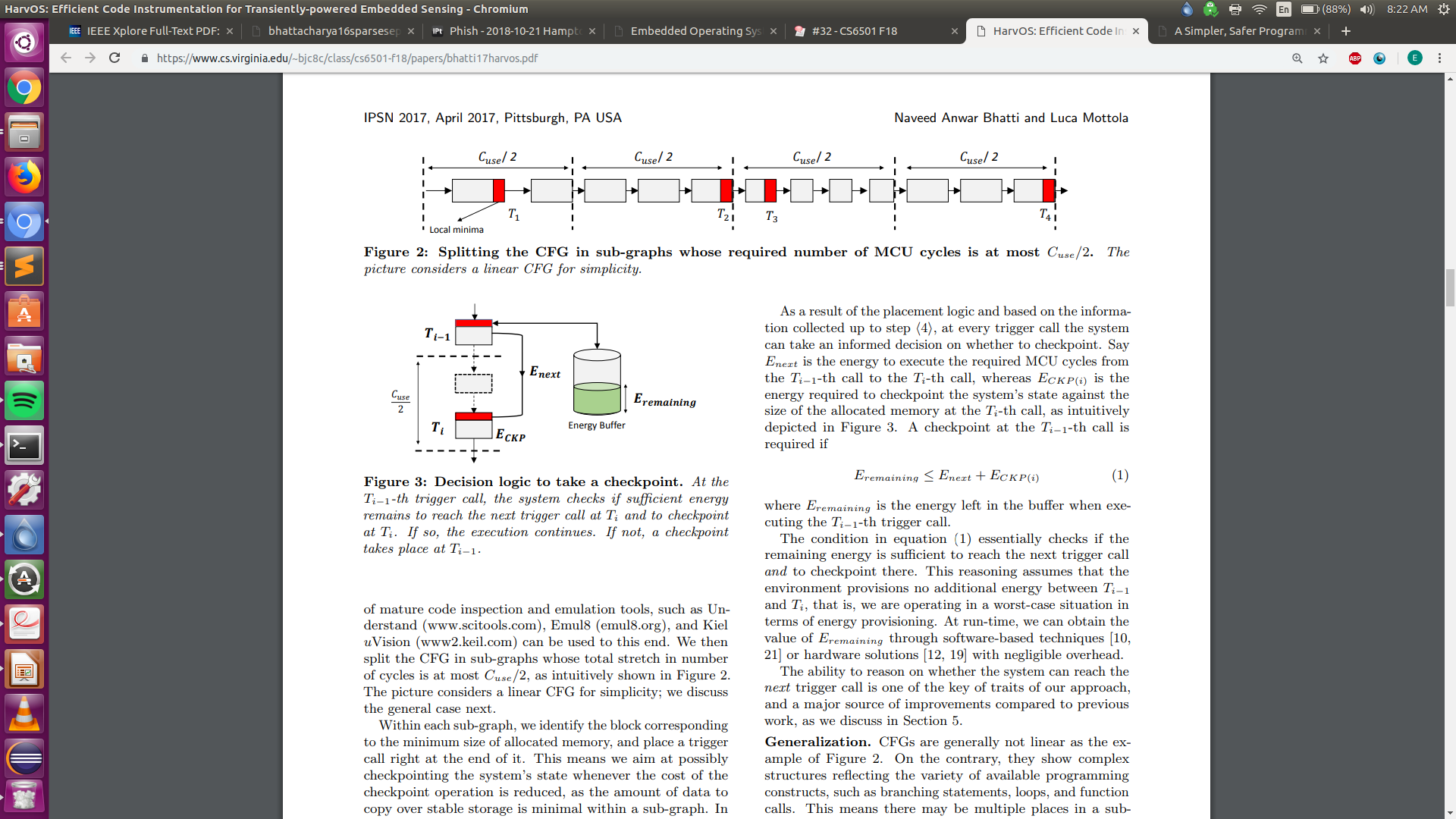 HarvOS
How do they use the ability to probe actual level of energy remaining?
Only to correct their worst case estimate upwards, when it’s possible that their estimate is underestimating energy left returning from a branch
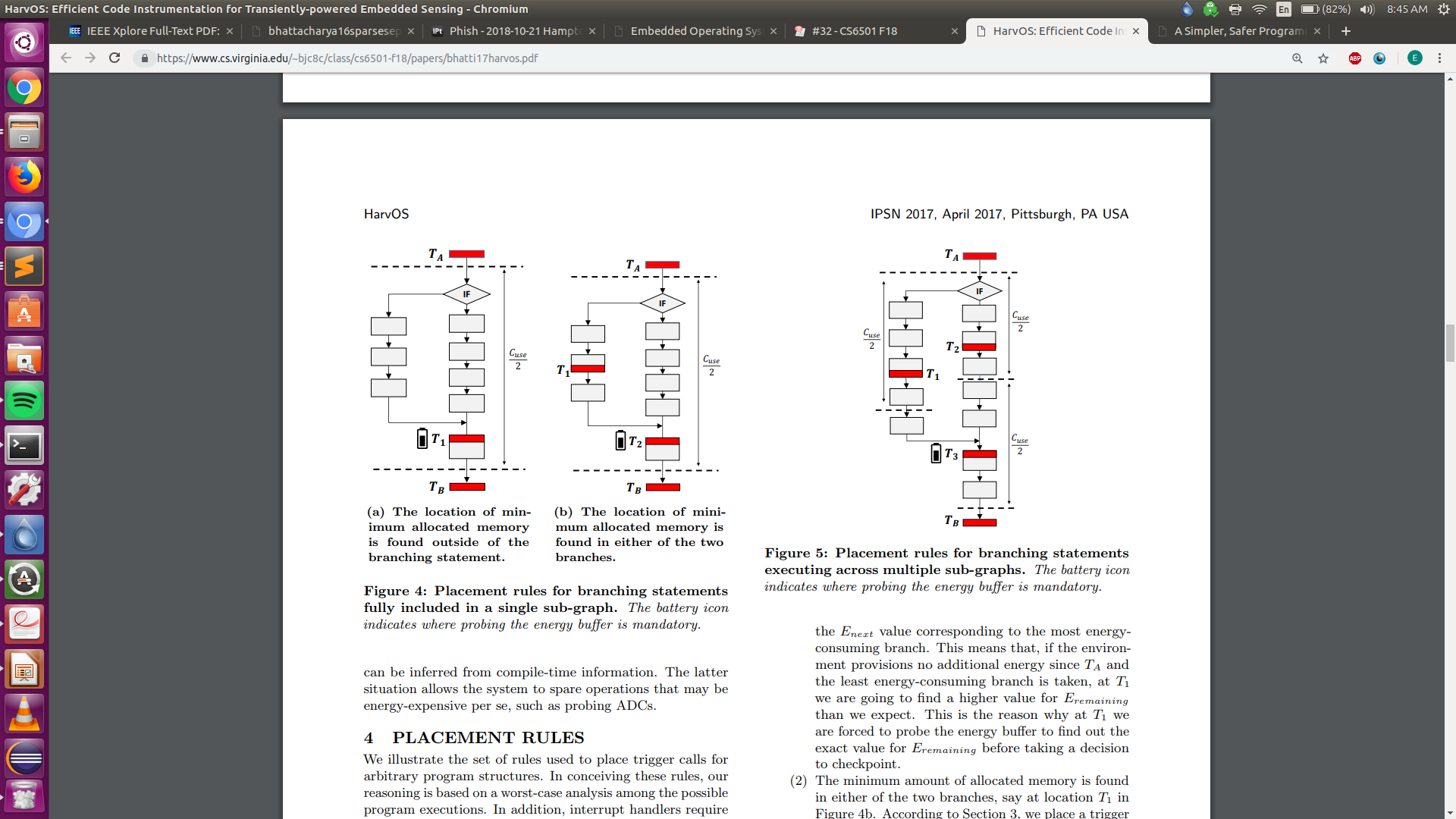 HarvOS
How do you expect HarvOS to function on an interrupt heavy platform?
Mandatory energy probing upon entering handler
Potentially an extra checkpoint at the end
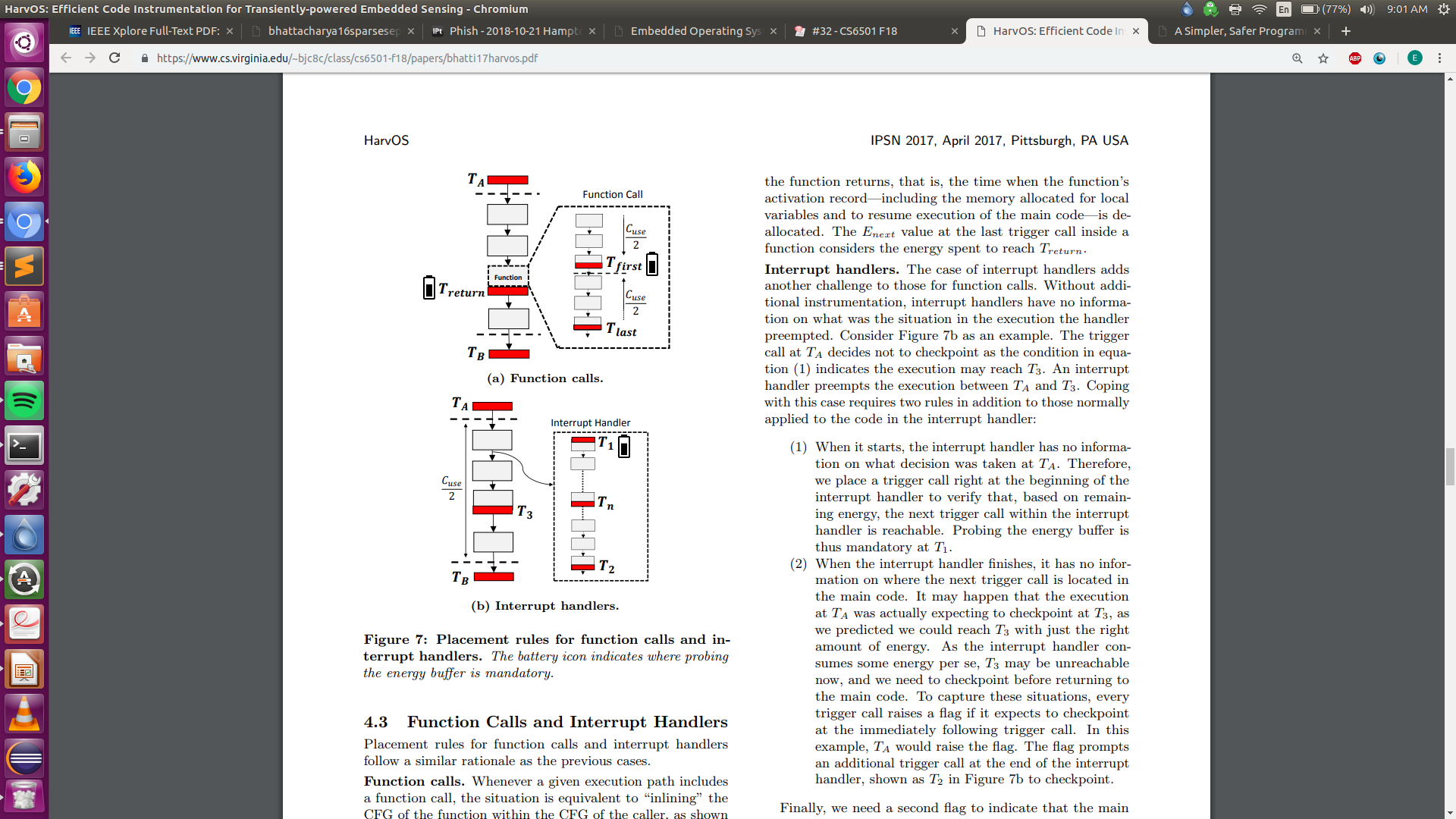 HarvOS
What do you think about the performance of HarvOS?
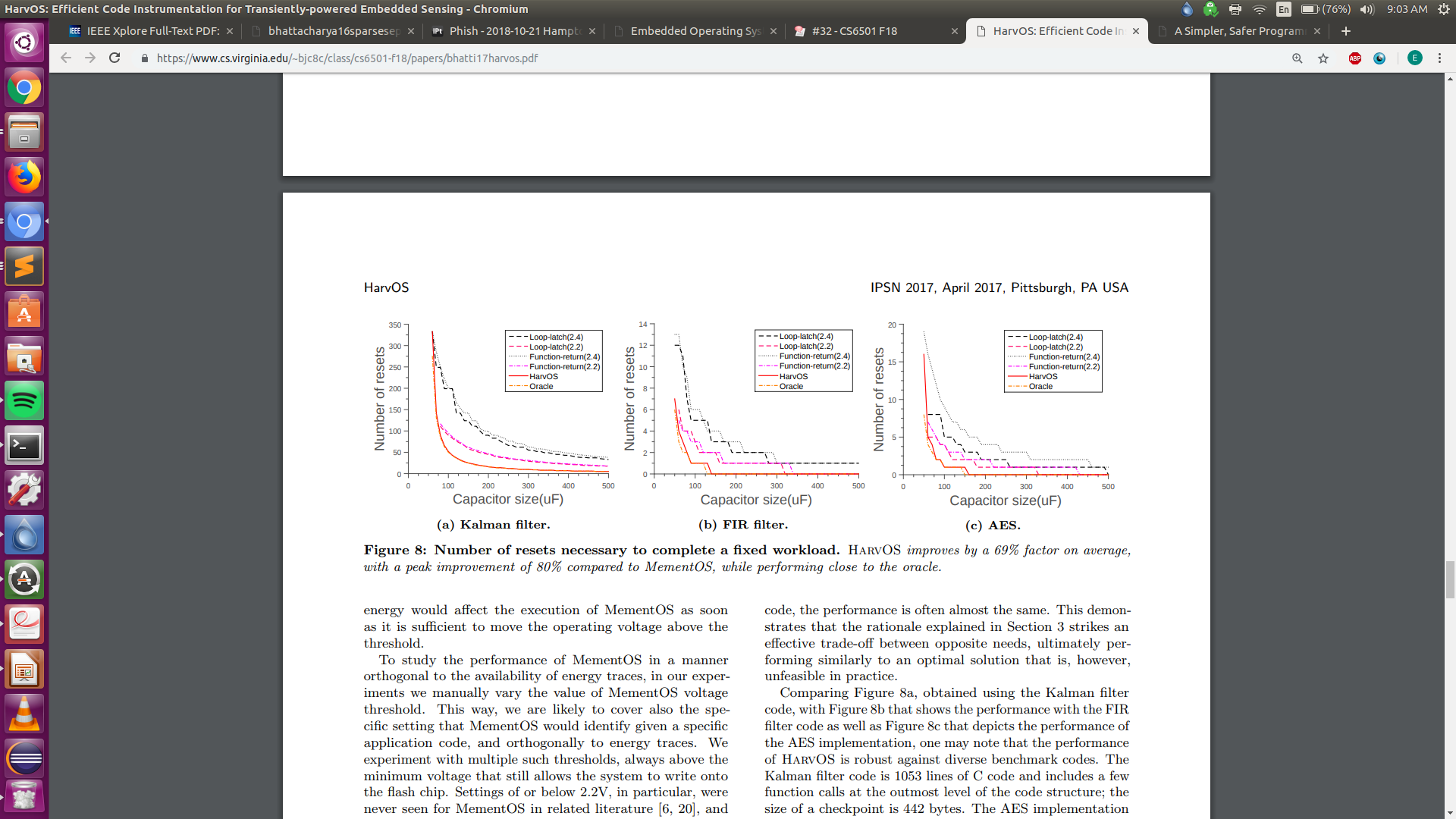 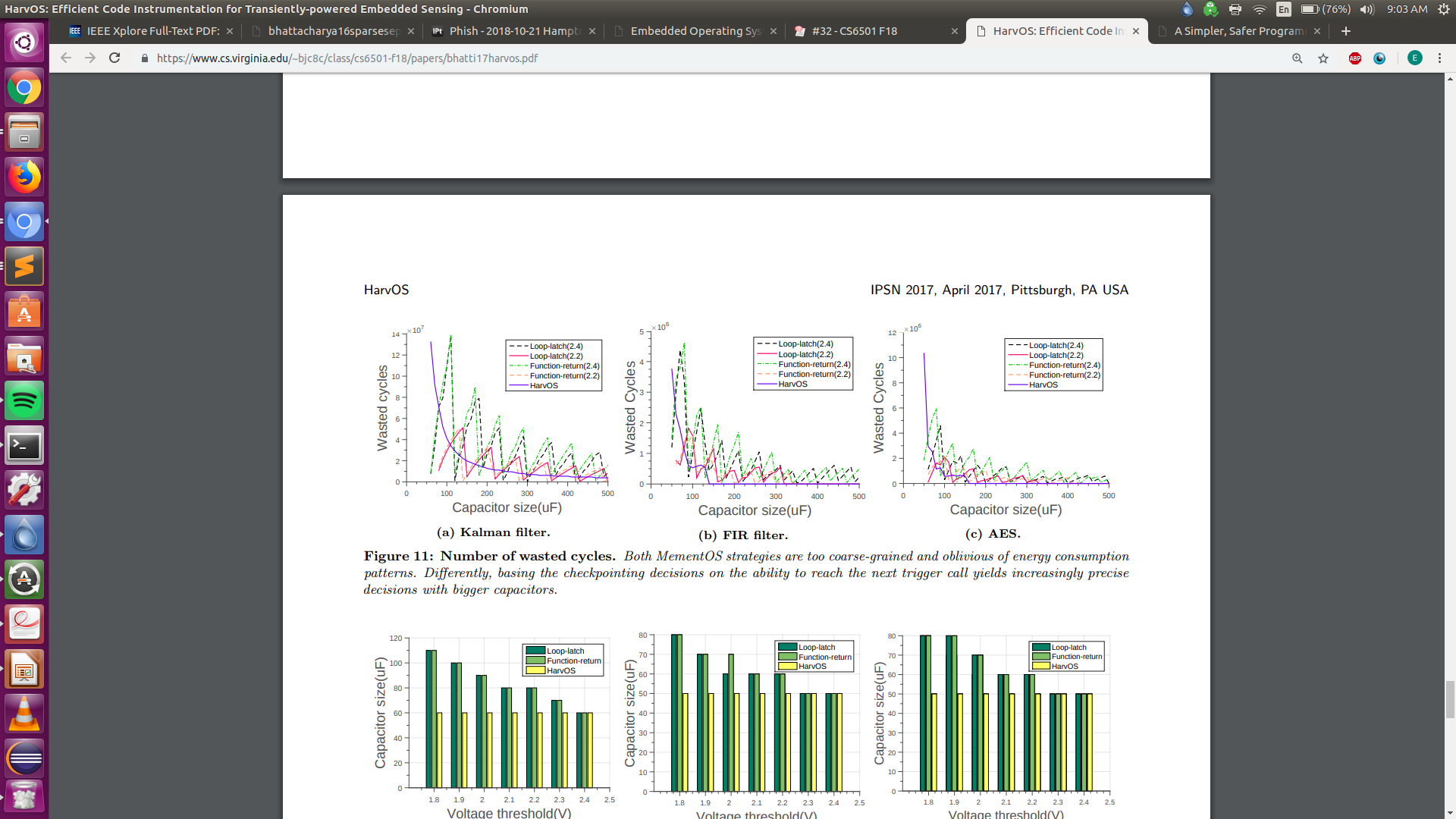 Death Is Not an Option
DINO
Why do they say that dynamic checkpointing is insufficient? 
Cannot know for certain where the program will resume, non-idempotent operations can be partially performed then repeated from beginning, leaving unpredictable results 
Nonvolatile memory not consistent across reboots
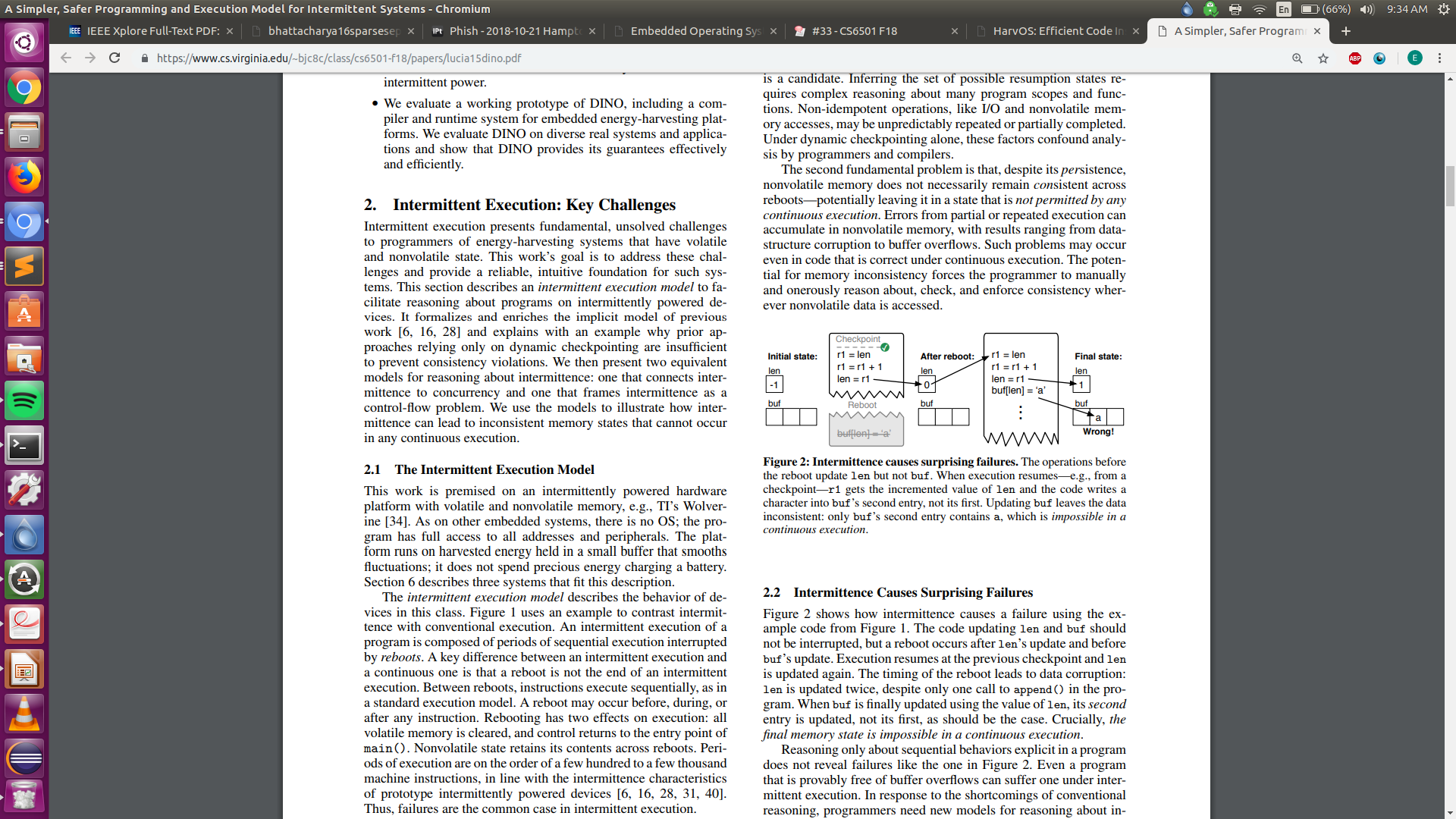 DINO
What makes DINO work?
Atomic tasks
Other tasks can’t see updates until updating task finishes
Task boundaries guarantee consistency of nonvolatile memory with checkpointed state
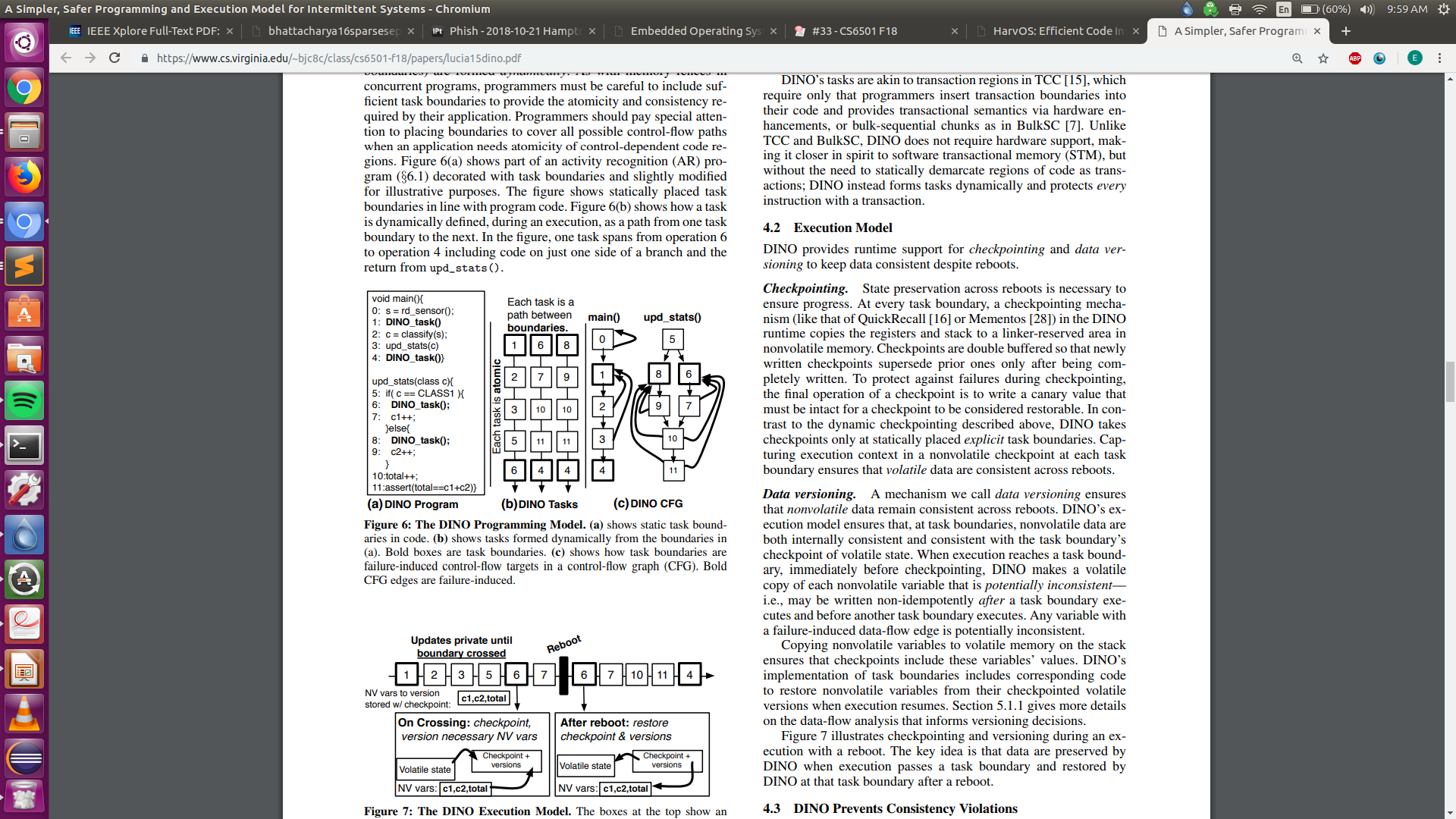 DINO
Do you think the decision not to use hardware support was a good one?
Think HarvOS’s checking of remaining energy levels and subsequent energy-aware checkpointing
Contrast usefulness with DINO’s reasoning of reduced complexity and wider applicability to existing systems.